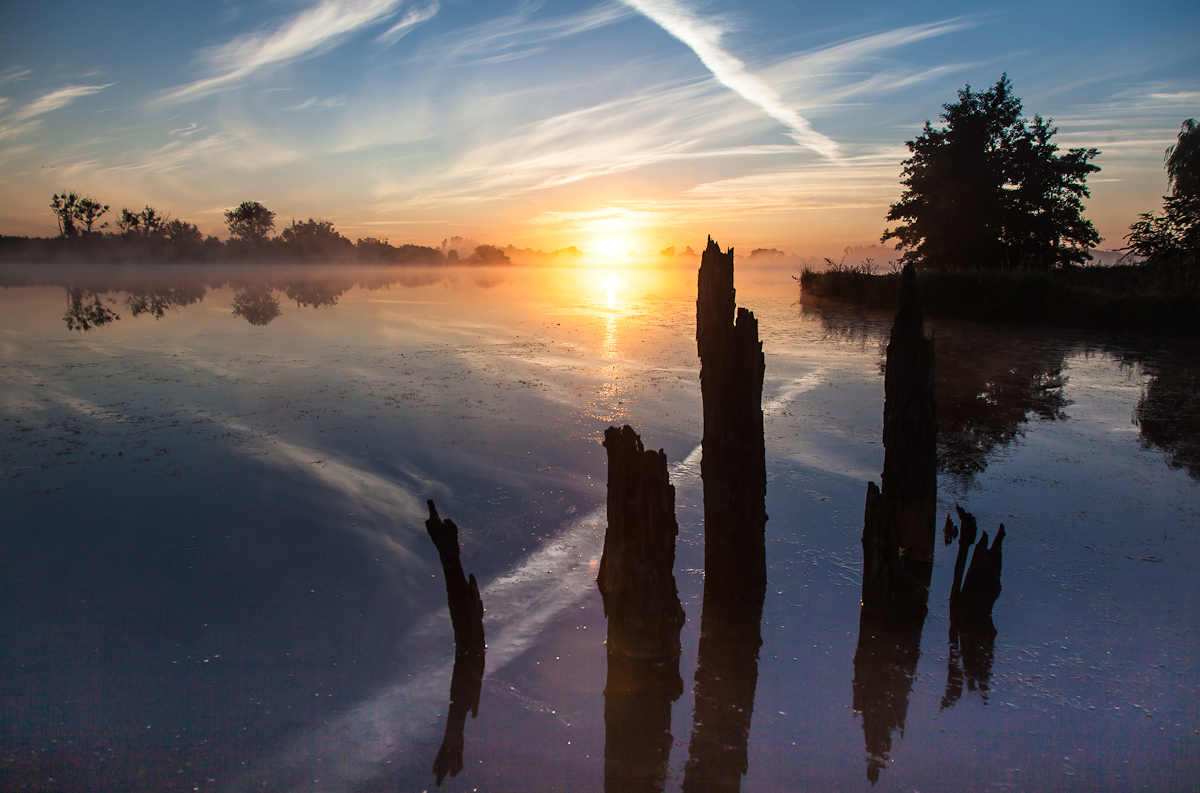 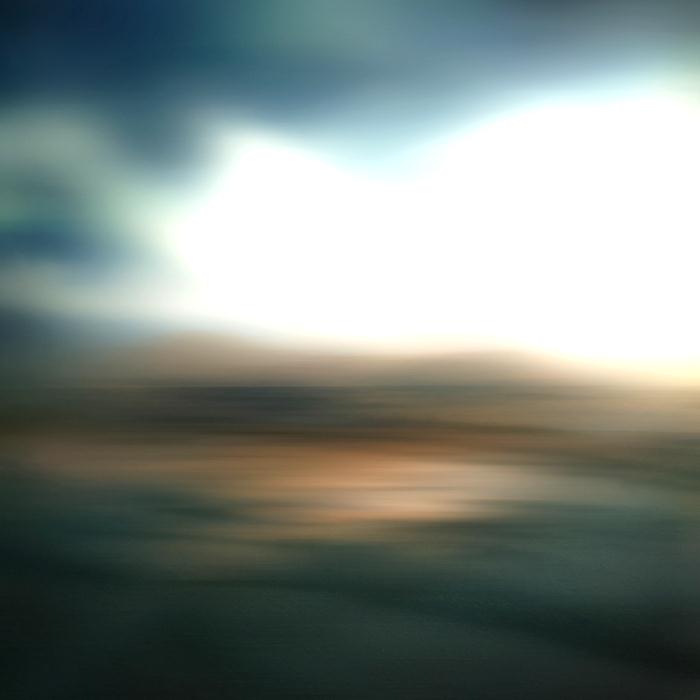 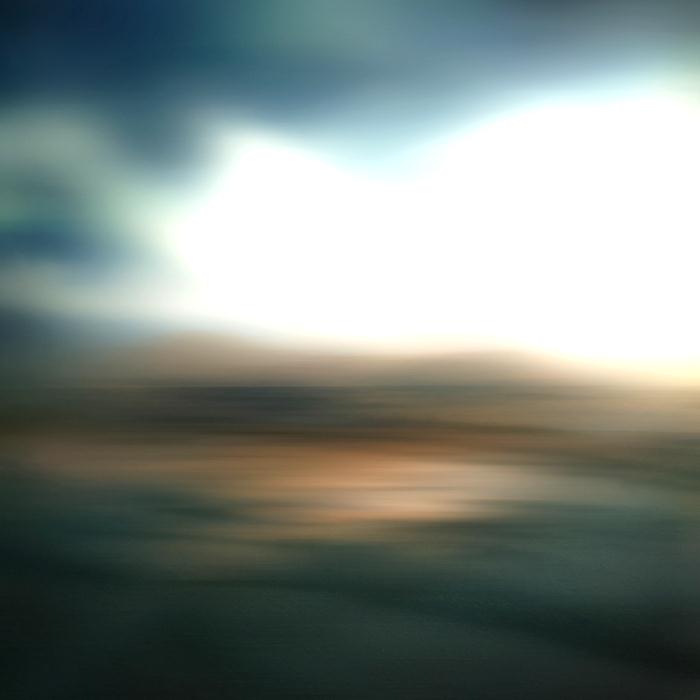 Annual GOHSEP Conference
OHSEP Directors + LEPA + LEPC Members
Panel Discussion - Future of Emergency Management
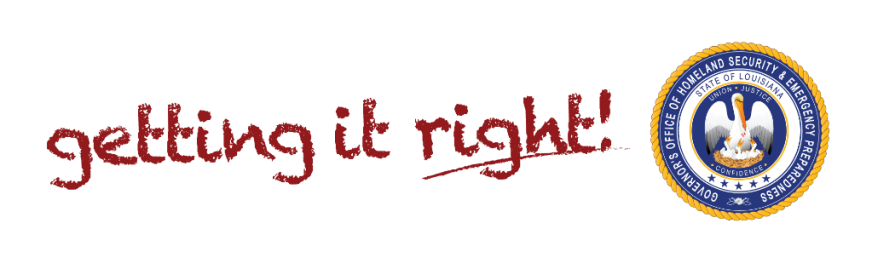 Sandy Davis